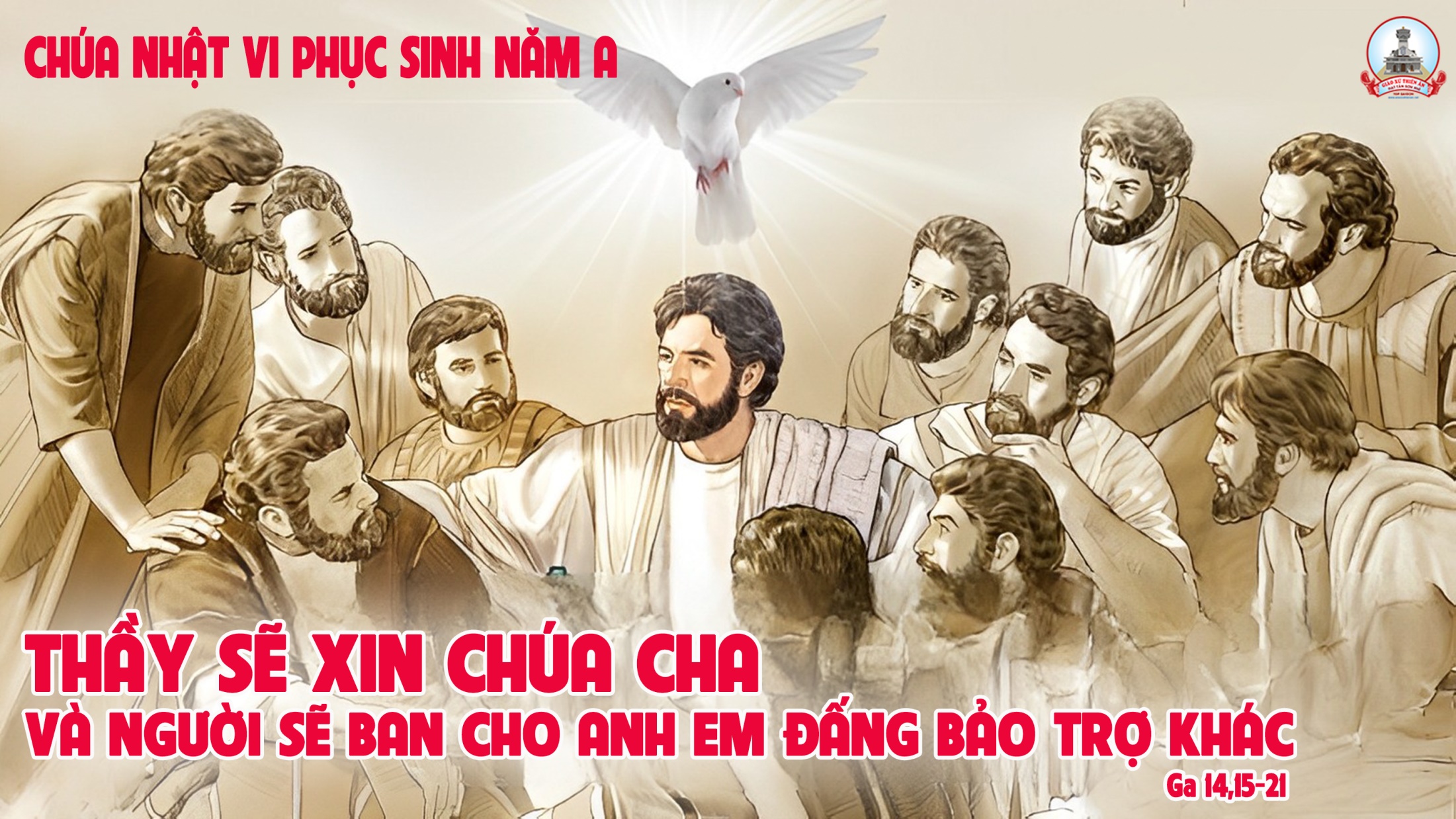 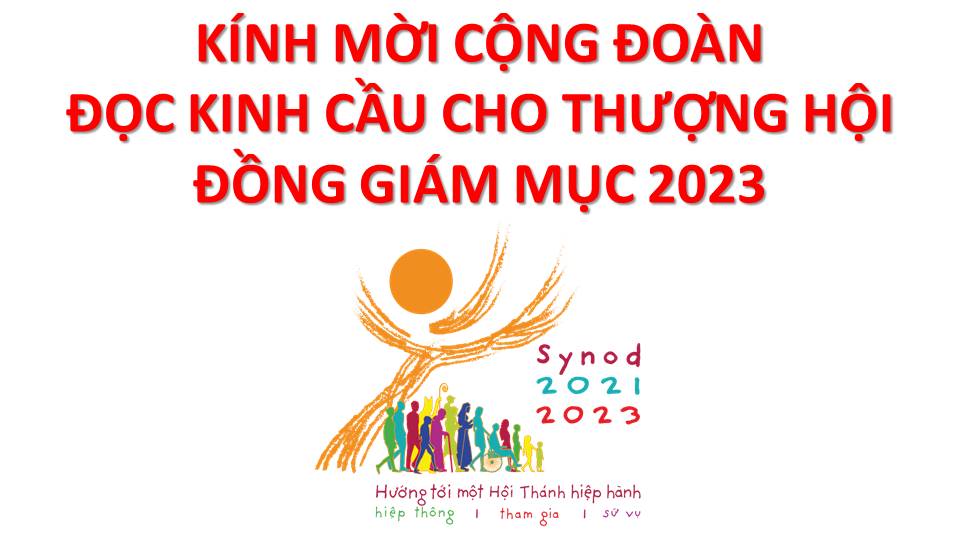 Lạy Chúa Thánh Thần là Ánh sáng Chân lý vẹn toàn, Chúa ban những ân huệ thích hợp cho từng thời đại, và dùng nhiều cách thế kỳ diệu để hướng dẫn Hội Thánh,
này chúng con đang chung lời cầu nguyện cho cácGiám mục, và những người tham dự Thượng Hội đồng Giám mục thế giới.
Xin Chúa làm nên cuộc Hiện Xuống mới trong đời sống HộiThánh, xin tuôn tràn trên các Mục tử  ơn khôn ngoan và thông hiểu,  gìn giữ các ngài luôn hiệp thông với nhau trong Chúa,
để các ngài cùng nhau tìm hiểu những điều đẹp ýChúa, và hướng dẫn đoàn Dân Chúa thực thi những điều Chúa truyền dạy.
Các giáo phận Việt Nam chúng con,luôn muốn cùng chung nhịp bước với Hội Thánh hoàn vũ, xin cho chúng con biết đồng cảm với nỗi thao thức của các Mục tử trên toàn thế giới, ngày càng ý thức hơn về tình hiệp thông,
thái độ tham gia và lòng nhiệt thành trong sứ vụ của HộiThánh, Nhờ lời chuyển cầu của Đức Trinh Nữ Maria, Nữ Vương các Tông đồ và là Mẹ của Hội Thánh,
Chúng con dâng lời khẩn cầu lên Chúa, là đấng hoạt động mọi nơi mọi thời, trong sự hiệp thông với Chúa Cha và Chúa Con, luôn mãi mãi đến muôn đời. Amen.
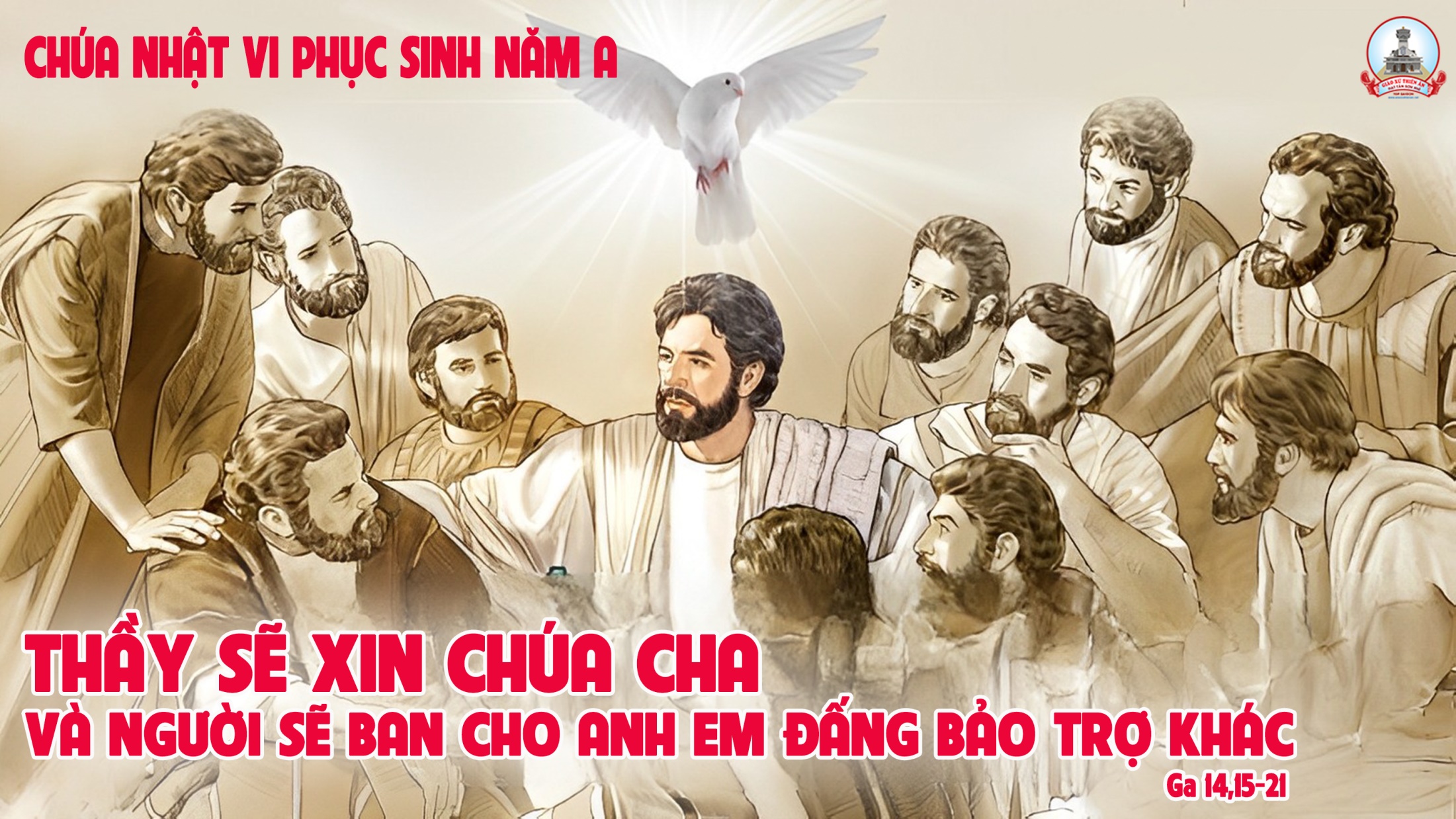 Ca nhập lễ 
Bước Vào
Lm. Phạm Liên Hùng
Đk: Bước vào, bước vào nơi thánh cung. Niềm vui cao dâng ngút bay chín từng. Bước gần, bước gần trước thánh nhan. Hồn con sung sướng hát câu ca mừng.
Tk1: Chúa là Đấng con bao chờ mong. Giờ đây con đến tìm nơi náu nương. Sống gần Chúa con quên sầu thương. Niềm vui chan chứa tình yêu Chúa khôn lường.
Đk: Bước vào, bước vào nơi thánh cung. Niềm vui cao dâng ngút bay chín từng. Bước gần, bước gần trước thánh nhan. Hồn con sung sướng hát câu ca mừng.
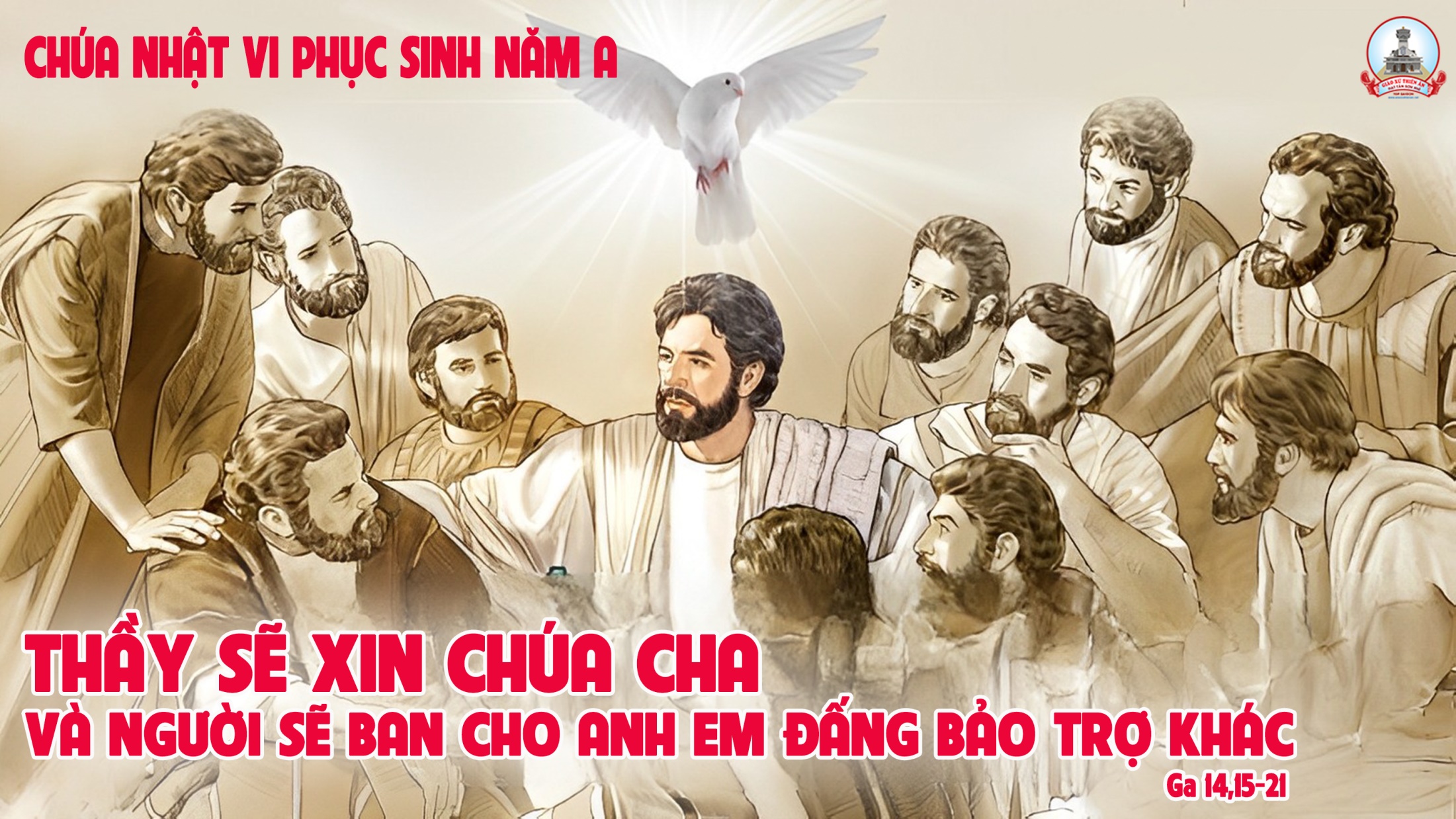 KINH VINH DANH
Ca Lên Đi 2
KINH VINH DANH
Chủ tế: Vinh danh Thiên Chúa trên các tầng trời. Và bình an dưới thế, bình an dưới thế cho người thiện tâm.
Chúng con ca ngợi Chúa. Chúng con chúc tụng Chúa. Chúng con thờ lạy Chúa. Chúng con tôn vinh Chúa. Chúng con cảm tạ Chúa vì vinh quang cao cả Chúa.
Lạy Chúa là Thiên Chúa, là Vua trên trời, là Chúa Cha toàn năng. Lạy Con Một Thiên Chúa, Chúa Giê-su Ki-tô.
Lạy Chúa là Thiên Chúa, là Chiên Thiên Chúa, là Con Đức Chúa Cha. Chúa xoá tội trần gian, xin thương, xin thương, xin thương xót chúng con.
Chúa xoá tội trần gian, Xin nhận lời chúng con cầu khẩn. Chúa ngự bên hữu Đức Chúa Cha, xin thương, xin thương, xin thương xót chúng con.
Vì lạy Chúa Giê-su Ki-tô, chỉ có Chúa là Đấng Thánh, chỉ có Chúa là Chúa, chỉ có Chúa là Đấng Tối Cao, cùng Đức Chúa Thánh Thần trong vinh quang Đức Chúa Cha. A-men. A-men.
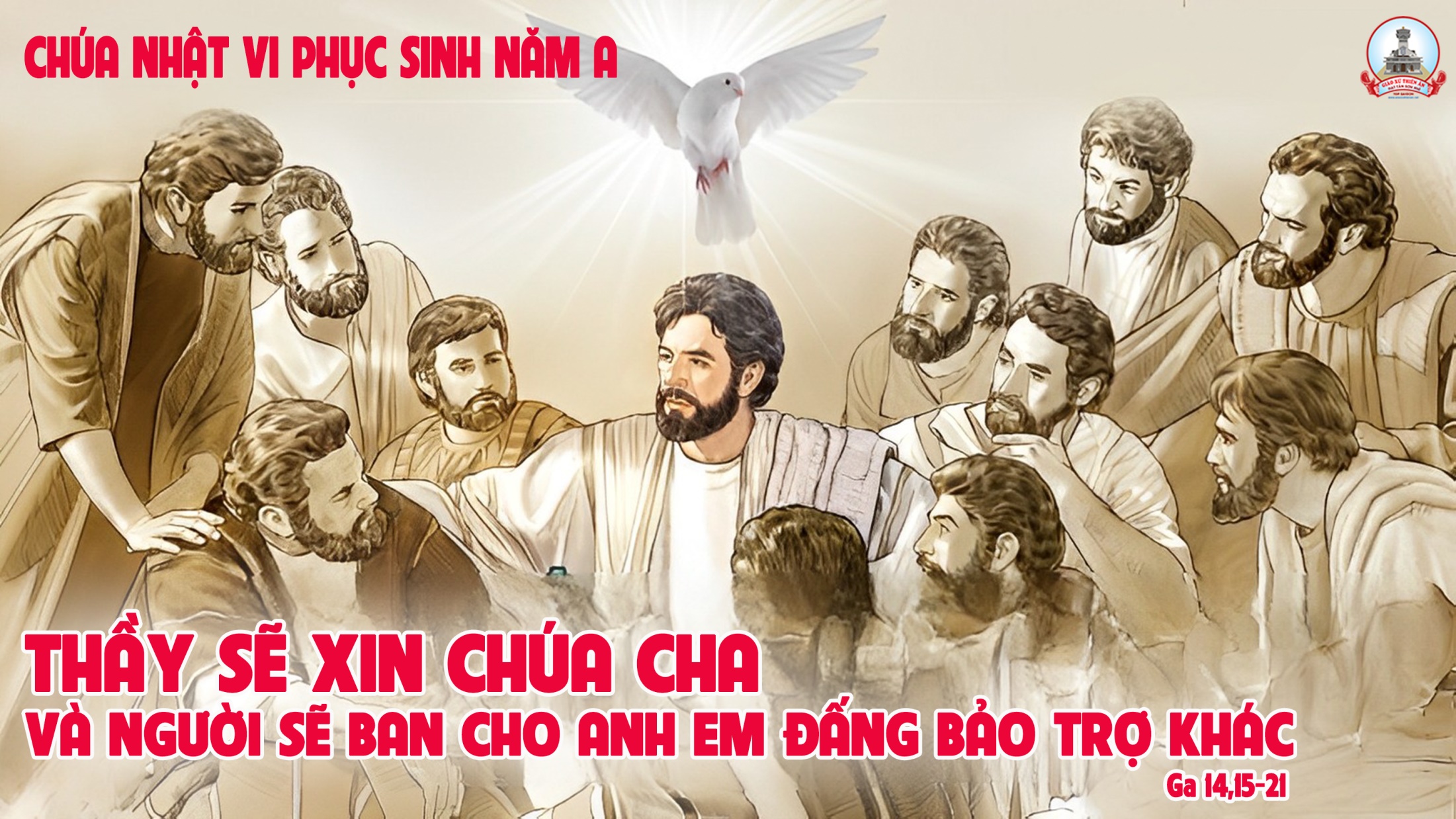 KINH VINH DANH
Chủ tế: Vinh danh Thiên Chúa trên các tầng trời.A+B: Và bình an dưới thế cho người thiện tâm.
A: Chúng con ca ngợi Chúa.
B: Chúng con chúc tụng Chúa. A: Chúng con thờ lạy Chúa. 
B: Chúng con tôn vinh Chúa.
A: Chúng con cảm tạ Chúa vì vinh quang cao cả Chúa.
B: Lạy Chúa là Thiên Chúa, là Vua trên trời, là Chúa Cha toàn năng.
A: Lạy con một Thiên Chúa,            Chúa Giêsu Kitô.
B: Lạy Chúa là Thiên Chúa, là Chiên Thiên Chúa là Con Đức Chúa Cha.
A: Chúa xóa tội trần gian, xin thương xót chúng con.
B: Chúa xóa tội trần gian, xin nhậm lời chúng con cầu khẩn.
A: Chúa ngự bên hữu Đức Chúa Cha, xin thương xót chúng con.
B: Vì lạy Chúa Giêsu Kitô, chỉ có Chúa là Đấng Thánh.
Chỉ có Chúa là Chúa, chỉ có Chúa là đấng tối cao.
A+B: Cùng Đức Chúa Thánh Thần trong vinh quang Đức Chúa Cha. 
Amen.
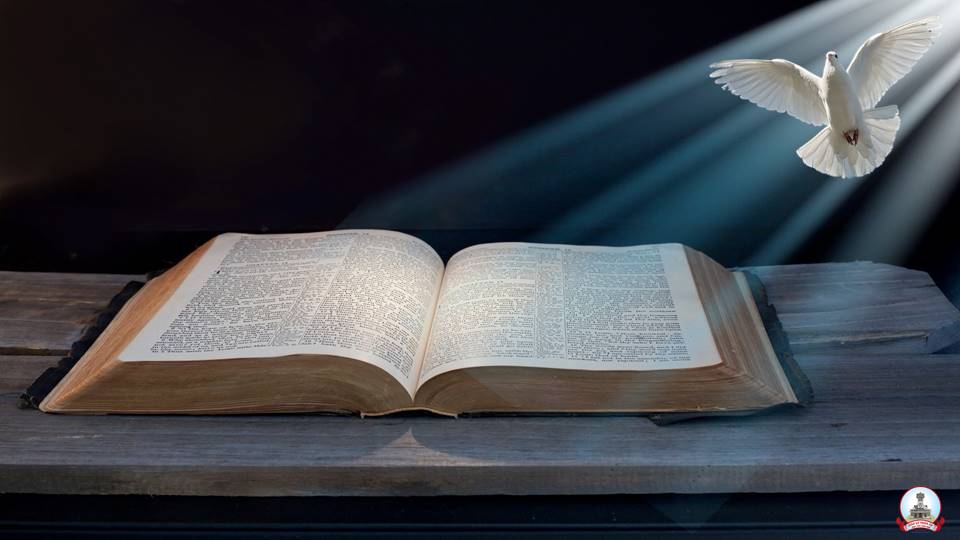 Bài đọc 1
Bài trích sách Công vụ Tông Đồ
Các Tông Đồ đặt tay trên họ,
Và họ nhận được Thánh Thần
Thánh Vịnh 65
Chúa Nhật VI Phục Sinh Năm A
Lm. Kim Long
04 câu
Đk: Toàn cầu hỡi, hãy tung hô Chúa Trời.
Tk1: Toàn cầu hỡi, nào tung hô Chúa, đàn hát lên mừng Thánh Danh rạng ngời. Dâng lời tán tụng và thân thưa Chúa rằng: Sự nghiệp Chúa thật đáng khiếp sợ thay.
Đk: Toàn cầu hỡi, hãy tung hô Chúa Trời.
Tk2: Toàn cầy hãy phục suy tôn kính, đàn hát lên mừng Thánh Danh Chúa Trời. Mau hãy đến nhìn từng uy công Chúa làm, việc khủng khiếp Ngài đối với phàm nhân.
Đk: Toàn cầu hỡi, hãy tung hô Chúa Trời.
Tk3: Ngài từng khiến đại dương trơ đất, và dắt dân dạo bước qua sông ngòi. Ta mừng rỡ vì ngàn uy công Chúa làm, Ngài nhìn rõ và thống lãnh vạn dân.
Đk: Toàn cầu hỡi, hãy tung hô Chúa Trời.
Tk4: Lòng thành kính nguyện dâng lên Chúa, lời tán dương mừng chúa tôi tôn thờ. Tôi khẩn cầu Ngài, Ngài không chê bác lời, và lại cũng chẵng dứt nghĩa tình đâu.
Đk: Toàn cầu hỡi, hãy tung hô Chúa Trời.
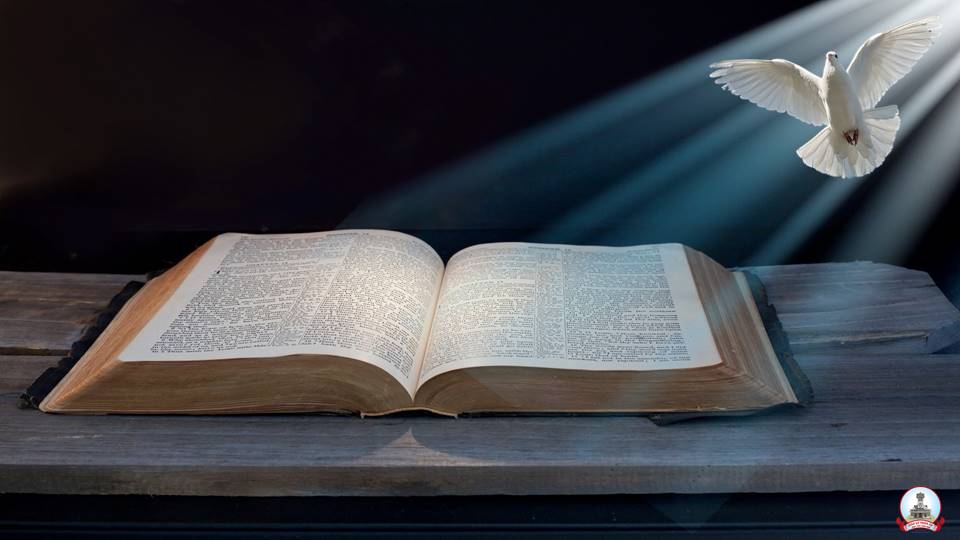 Bài đọc 2
Bài trích thư thứ nhất của thánh Phêrô Tông Đồ
Thân xác Đức Kitô đã bị giết chết,
Nhưng nhờ Thần Khí, Người đã được phục sinh
Alleluia-alleluia: Chúa nói: Nếu ai yêu mến Thầy, thì sẽ giữ lời thầy, Cha Thầy sẽ yêu thương người ấy, Cha Thầy và Thầy sẽ đến và ở lại nơi người ấy. Alleluia.
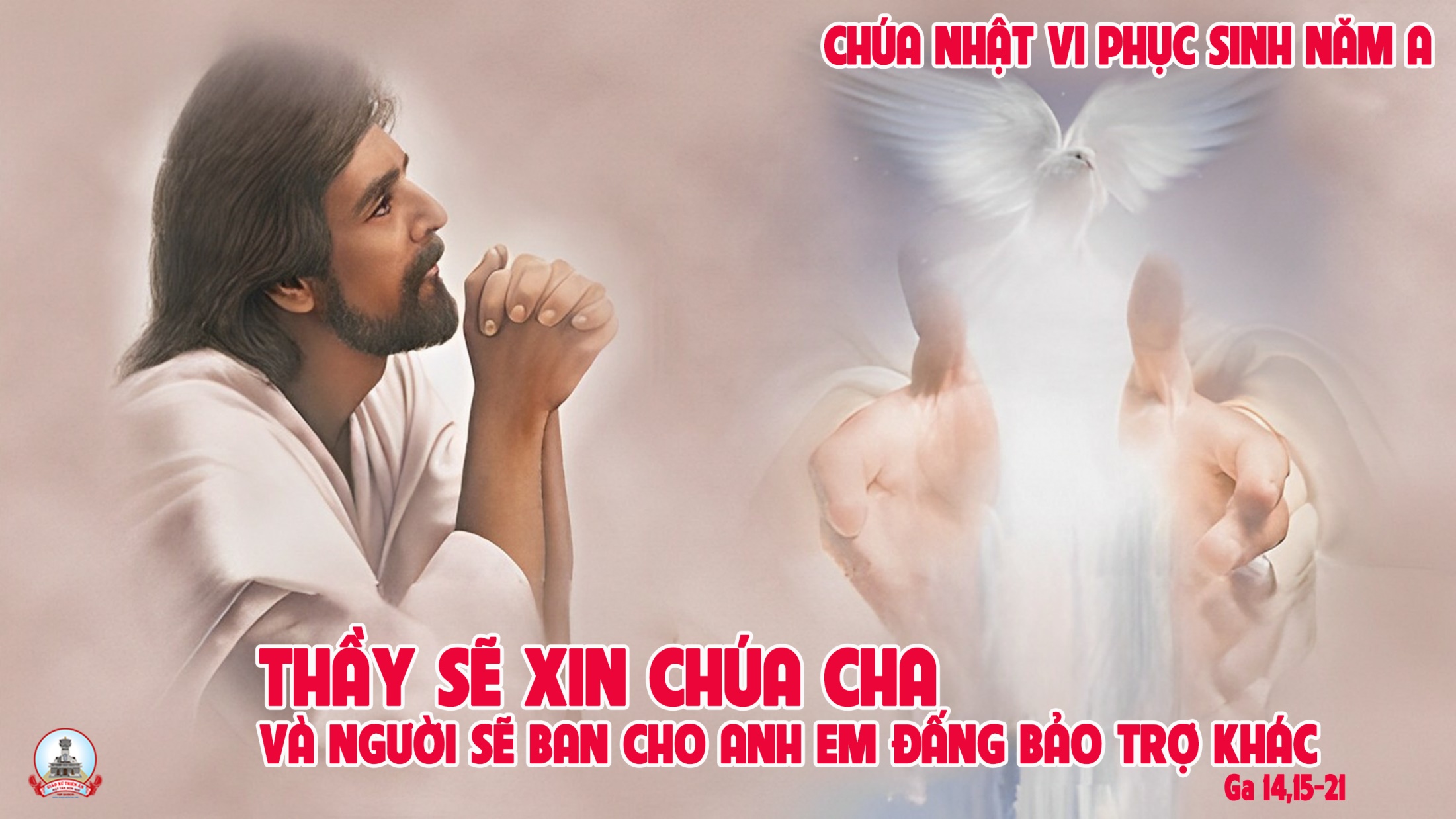 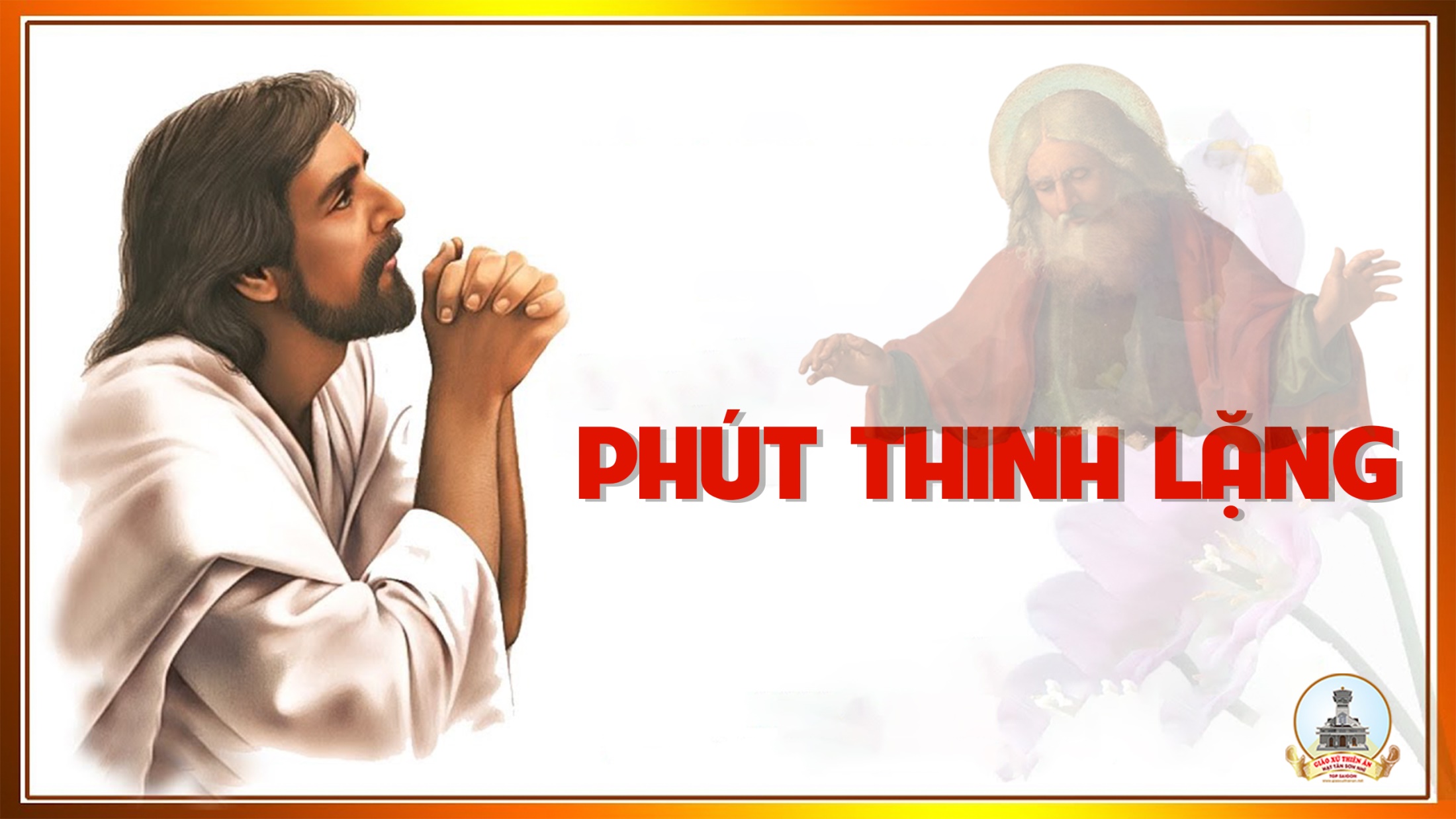 KINH TIN KÍNH
Tôi tin kính một Thiên Chúa là Cha toàn năng, Đấng tạo thành trời đất, muôn vật hữu hình và vô hình.
Tôi tin kính một Chúa Giêsu Kitô, Con Một Thiên Chúa, Sinh bởi Đức Chúa Cha từ trước muôn đời.
Người là Thiên Chúa bởi Thiên Chúa, Ánh Sáng bởi Ánh Sáng, Thiên Chúa thật bởi Thiên Chúa thật,
được sinh ra mà không phải được tạo thành, đồng bản thể với Đức Chúa Cha: nhờ Người mà muôn vật được tạo thành.
Vì loài người chúng ta và để cứu độ chúng ta, Người đã từ trời xuống thế.
Bởi phép Đức Chúa Thánh Thần, Người đã nhập thể trong lòng Trinh Nữ Maria, và đã làm người.
Người chịu đóng đinh vào thập giá vì chúng ta, thời quan Phongxiô Philatô; Người chịu khổ hình và mai táng, ngày thứ ba Người sống lại như lời Thánh Kinh.
Người lên trời, ngự bên hữu Đức Chúa Cha, và Người sẽ lại đến trong vinh quang để phán xét kẻ sống và kẻ chết, Nước Người sẽ không bao giờ cùng.
Tôi tin kính Đức Chúa Thánh Thần là Thiên Chúa và là Đấng ban sự sống, Người bởi Đức Chúa Cha và Đức Chúa Con mà ra,
Người được phụng thờ và tôn vinh cùng với Đức Chúa Cha và Đức Chúa Con: Người đã dùng các tiên tri mà phán dạy.
Tôi tin Hội Thánh duy nhất thánh thiện công giáo và tông truyền.
Tôi tuyên xưng có một Phép Rửa để tha tội. Tôi trông đợi kẻ chết sống lại và sự sống đời sau. Amen.
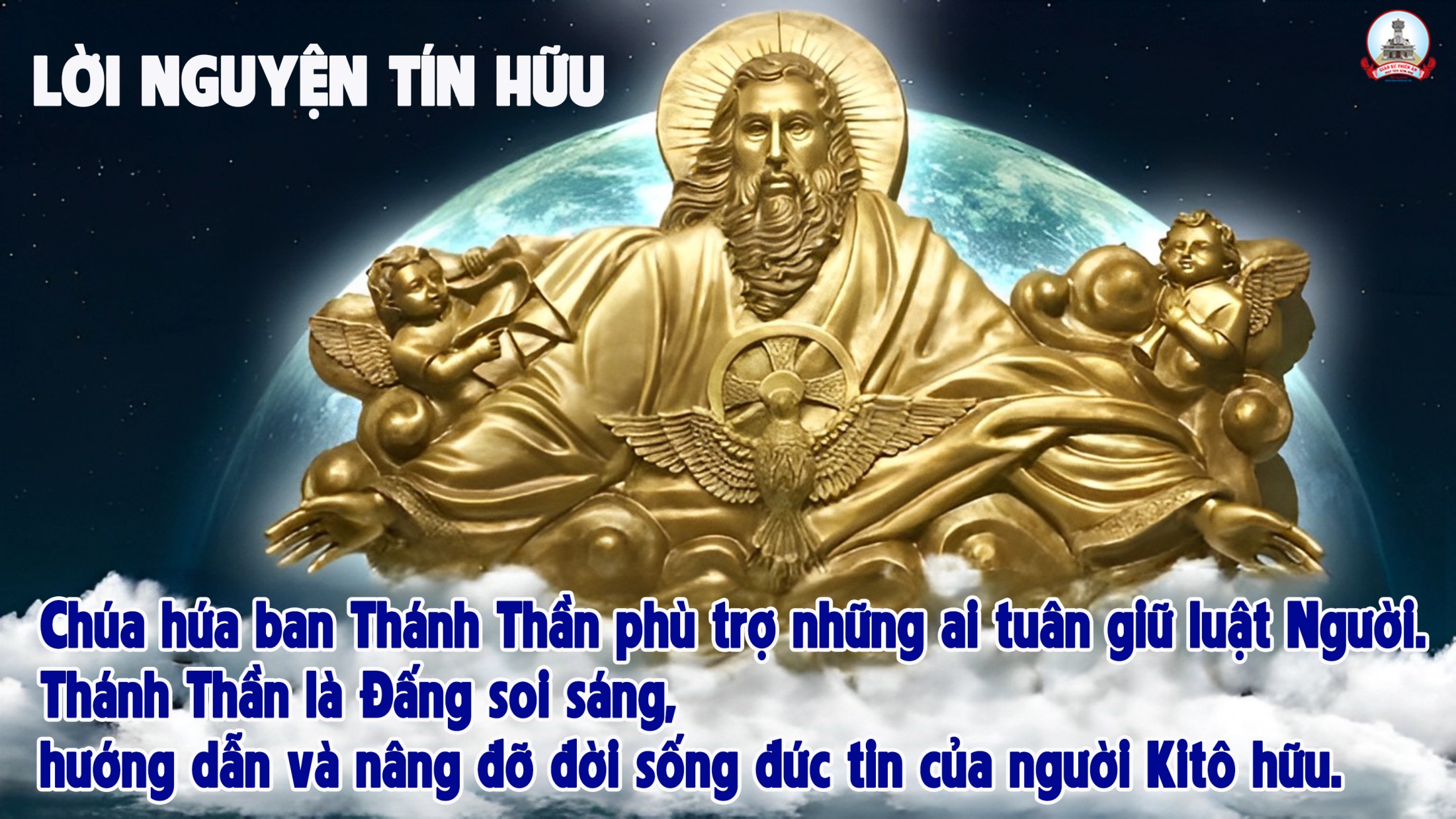 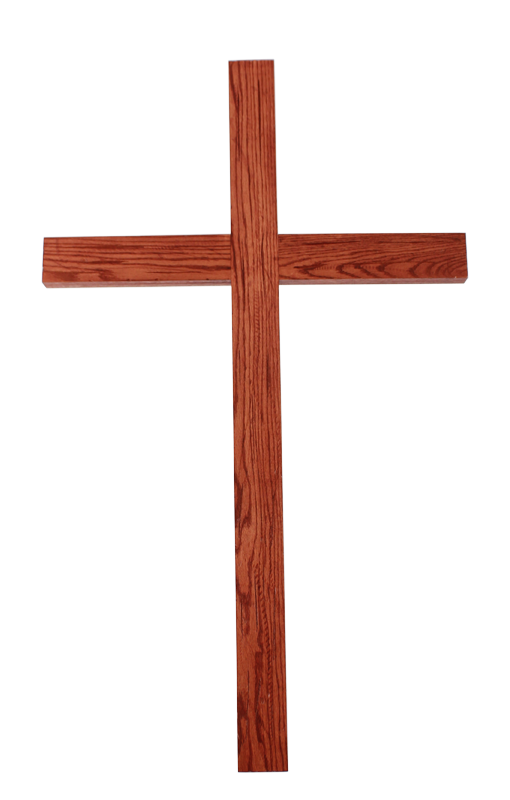 Ca Dâng Lễ
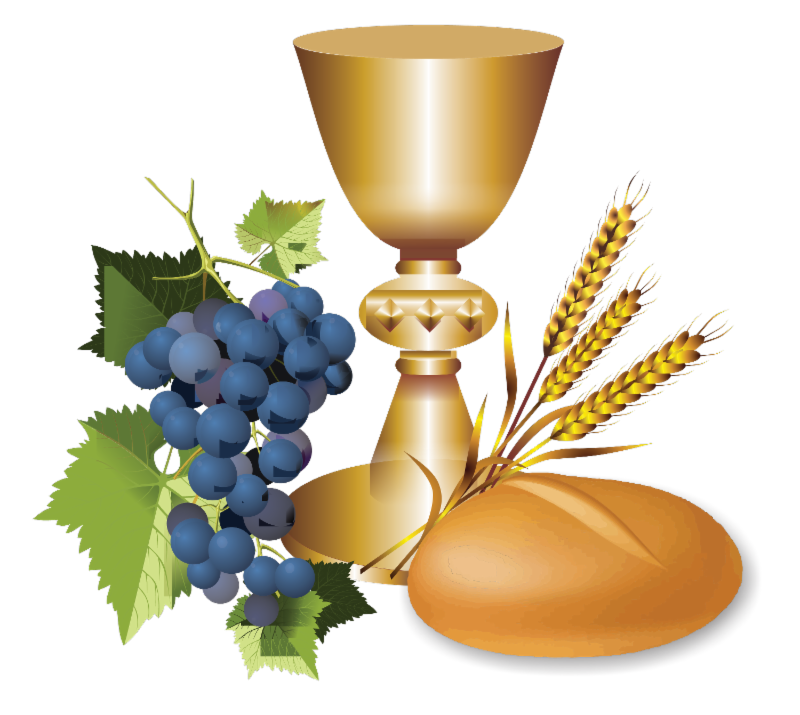 Ca Dâng Lễ 
Lễ Vật Tri Ân
Sr. Hương Đan
Tk1: Xin tiến dâng lên Cha, này tấm bánh với ly rượu nồng. Từ ruộng đồng quê hương con góp về làm lễ tình thương. Đây lao công muôn người,
***: muôn người cùng chung chí hướng. Xin Cha thương đoái nhận lễ con dâng lễ vật tri ân.
Đk: Đôi tay con vươn cao thành kính tiến dâng lên Cha. Qua bao nhieu tháng ngày, tình mến vẫn luôn đong đầy.
Tk2: Xin tiến dâng lên Cha, trầm hương ngút khói thơm ngạt ngào. Dạt dào tình quê hương nơi núi rừng xa tít ngàn phương.
***: Muôn yêu thương góp thành, góp thành lời ca kính tiến. Xin Cha thương đoái nhận lễ con dâng lễ vật tri ân.
Đk: Đôi tay con vươn cao thành kính tiến dâng lên Cha. Qua bao nhieu tháng ngày, tình mến vẫn luôn đong đầy.
Tk3: Xin tiến dâng lên Cha, ngàn nến sáng lung linh nhiệm mầu. Lời nguyện cầu hôm nay dâng chuỗi ngày cay đắng trần gian.
***: Như hương kinh ban chiều, ước nguyện đời con dâng hiến. Xin Cha thương đoái nhận lễ con dâng lễ vật tri ân.
Đk: Đôi tay con vươn cao thành kính tiến dâng lên Cha. Qua bao nhieu tháng ngày, tình mến vẫn luôn đong đầy.
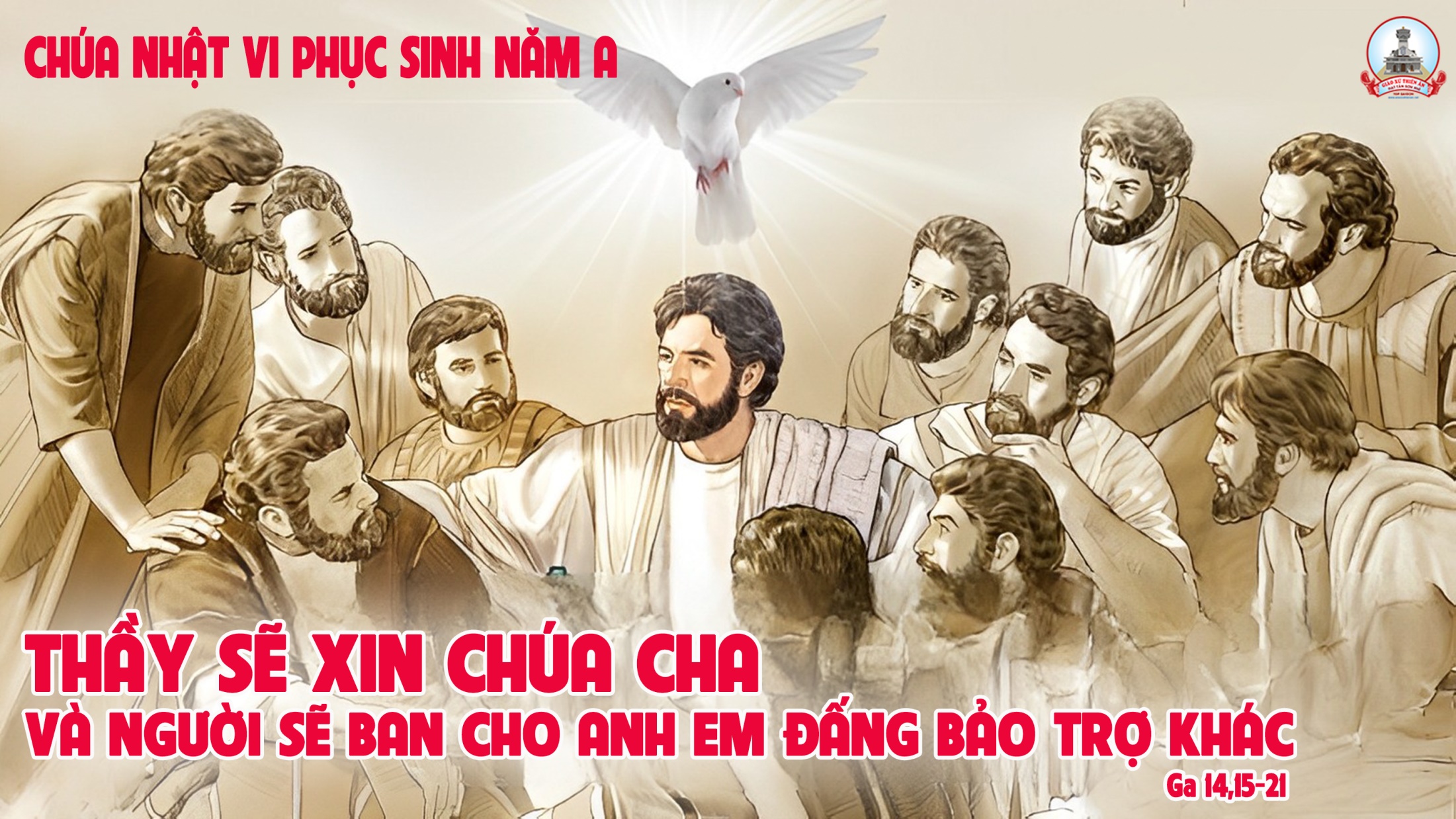 Ca Nguyện Hiệp Lễ 
Yêu Mến Lề Luật Chúa
Đinh Công Huỳnh & Huỳnh Minh Kỳ
Tk1:  Nếu các con yêu mến Thầy thì hãy giữ giới răn Thầy. Thầy sẽ xin nơi Chúa Cha và Người ban cho các con một Đấng Phù Trợ ở với các con trong cuộc đời.
Đk: Yêu mến là tuân giữ lề luật, yêu mến là thực thi Lời Chúa. Xin Chúa đừng để con đơn hành, trần gian còn bao nỗi gian truân.
***: Yêu Chúa là yêu mãi rạng ngời, yêu Chúa cuộc đời con hạnh phúc. Yêu Chúa bằng niềm tin kiên cường, tình yêu không ngại ngùng vấn vương.
Tk2: Chúa vẫn yêu không bến bờ dù con ngu ngơ dại khờ. Lòng Ngài nơi con náu nương tình Ngài cho con mến thương. Thiên Chúa tỏ mình cùng với những ai yêu luật Ngài.
Đk: Yêu mến là tuân giữ lề luật, yêu mến là thực thi Lời Chúa. Xin Chúa đừng để con đơn hành, trần gian còn bao nỗi gian truân.
***: Yêu Chúa là yêu mãi rạng ngời, yêu Chúa cuộc đời con hạnh phúc. Yêu Chúa bằng niềm tin kiên cường, tình yêu không ngại ngùng vấn vương.
Tk3: Giữa thế gian bao trái ngang lòng con đam mê lụy trần. Ngài ơi! Xin thương giúp con một lòng tin yêu Chúa thôi, tuân giữ lề luật mà Chúa trao ban đem thực hành.
Đk: Yêu mến là tuân giữ lề luật, yêu mến là thực thi Lời Chúa. Xin Chúa đừng để con đơn hành, trần gian còn bao nỗi gian truân.
***: Yêu Chúa là yêu mãi rạng ngời, yêu Chúa cuộc đời con hạnh phúc. Yêu Chúa bằng niềm tin kiên cường, tình yêu không ngại ngùng vấn vương.
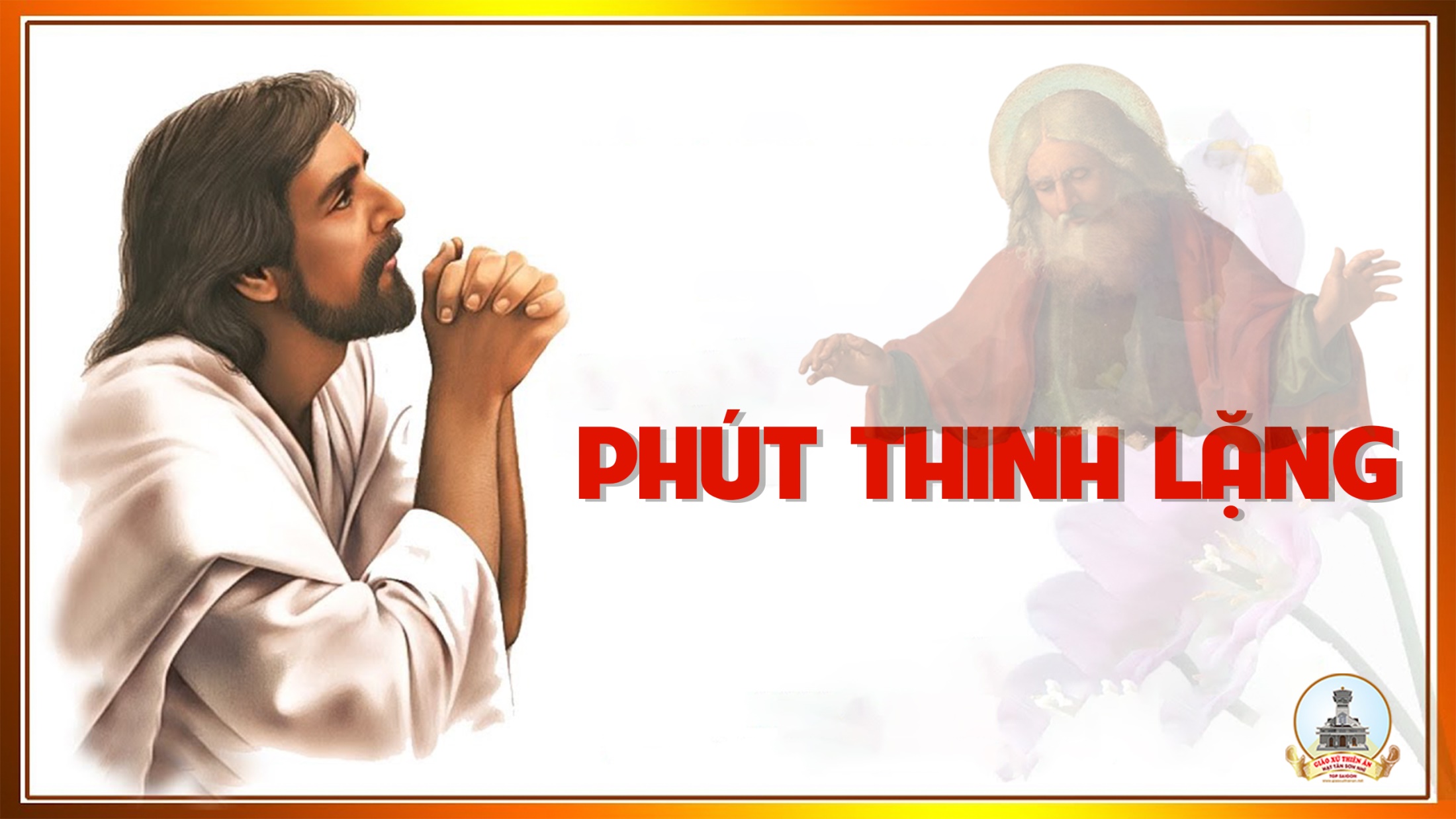 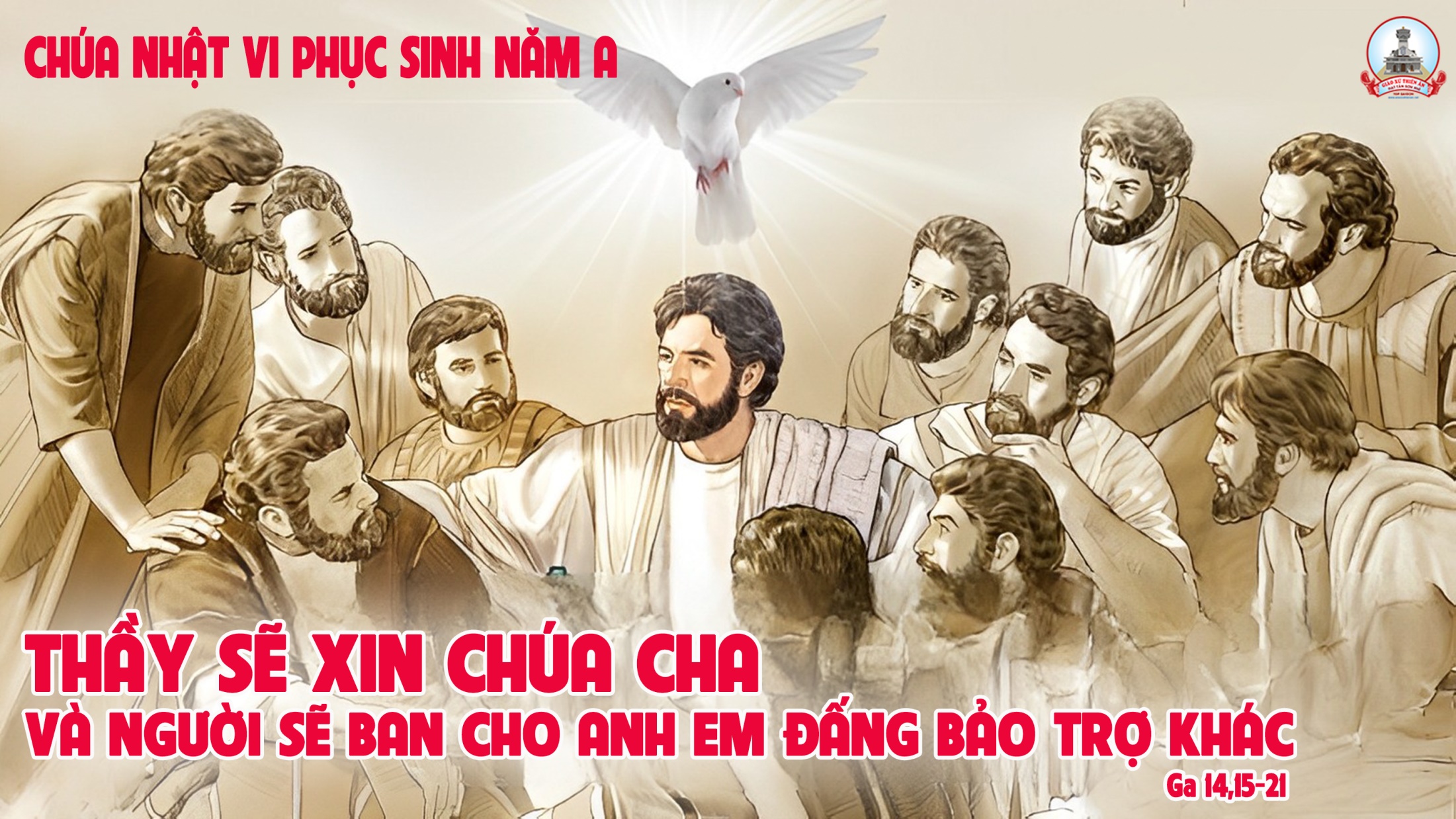 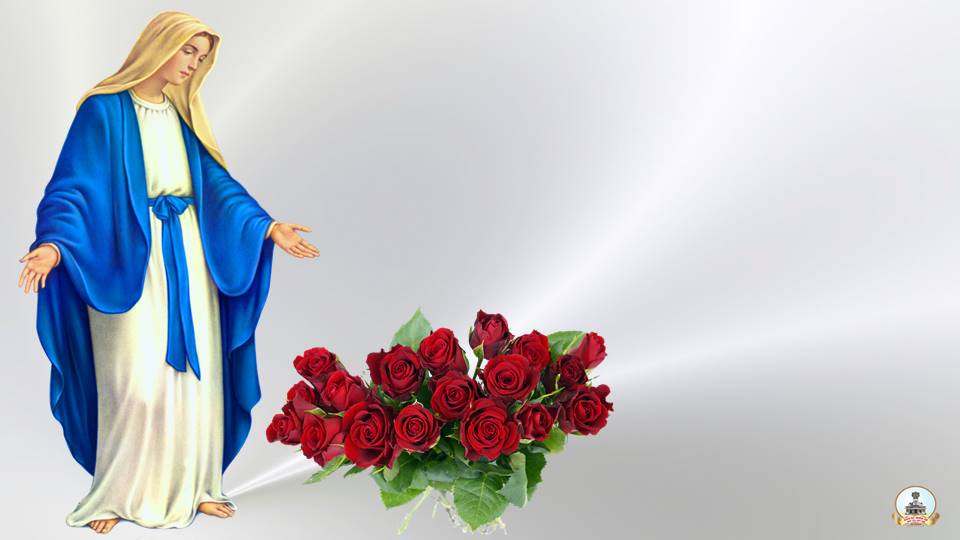 Ca kết lễ
Hoa Ca Maria
Lm Kim Long
Tk1: Trong nắng mai huy hoàng rộn ràng chim trời ca hót, muôn đóa hoa đẹp tươi, theo Thần sứ con dâng lời.
Đk: Kính mừng Ma-ri-a đầy ơn phúc, Thiên Chúa ở cùng Mẹ liên, đẹp tươi diễm lệ khôn sánh, ngàn đời dâng lời hoan ca Ma-ri-a.
Tk2: Trong bóng đêm chập chùng bầu trời thêu ngàn tinh tú, muôn tiếng ca đầy vơi theo Thần sứ con dâng lời.
Đk: Kính mừng Ma-ri-a đầy ơn phúc, Thiên Chúa ở cùng Mẹ liên, đẹp tươi diễm lệ khôn sánh, ngàn đời dâng lời hoan ca Ma-ri-a.
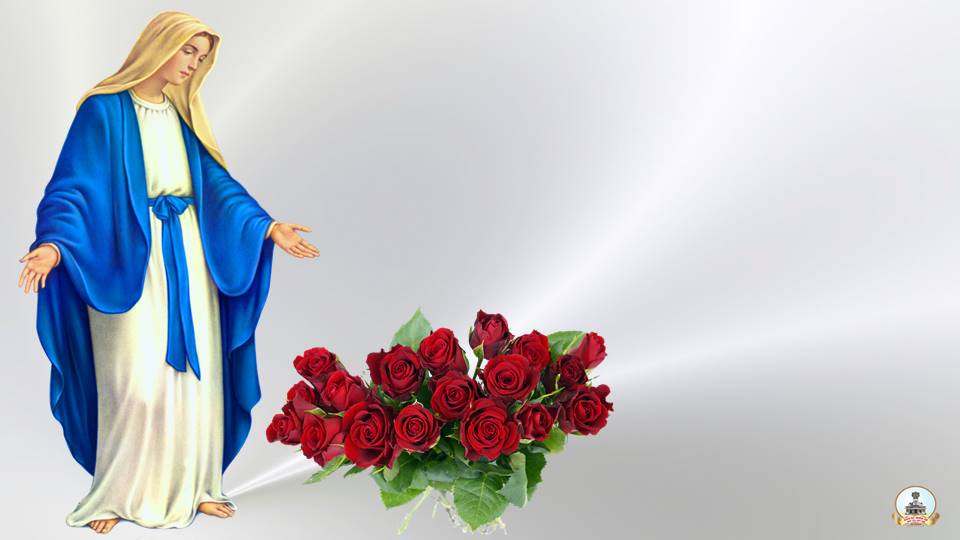